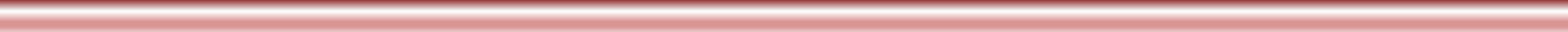 Delegación en el Estado de Jalisco
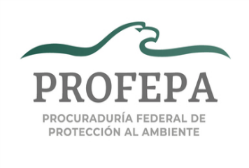 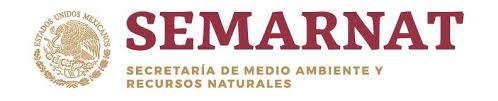 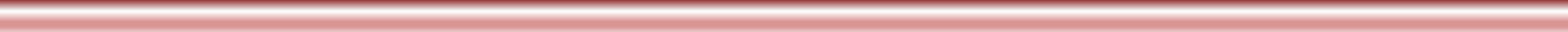 Procurador Federal de Protección al Ambiente
5792
J11
Subdelegación de Inspección de Recursos Naturales
Subdelegación de Inspección Industrial
6007
5992
O31
O31
Jefe de Departamento de Quejas, Denuncias y Comunicación
6243
O11
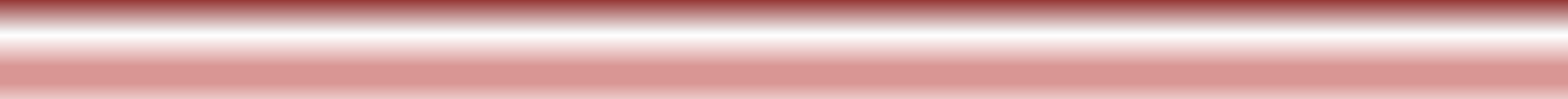